Интернет Цензор
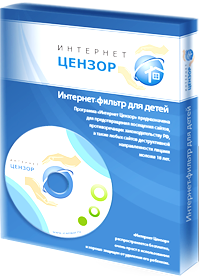 Установка программы
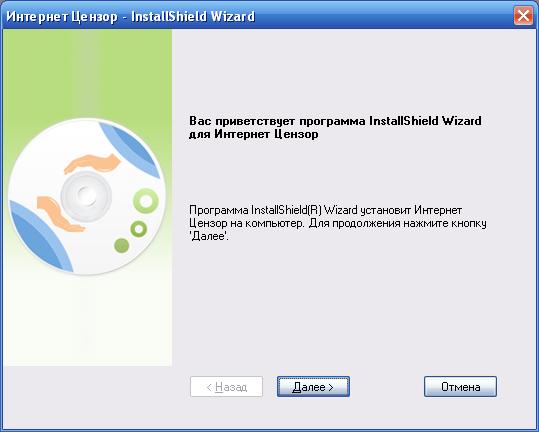 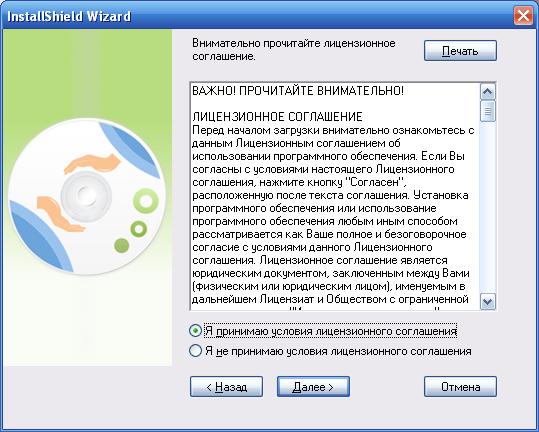 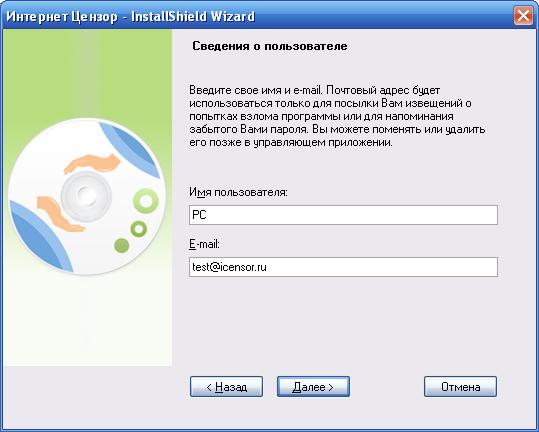 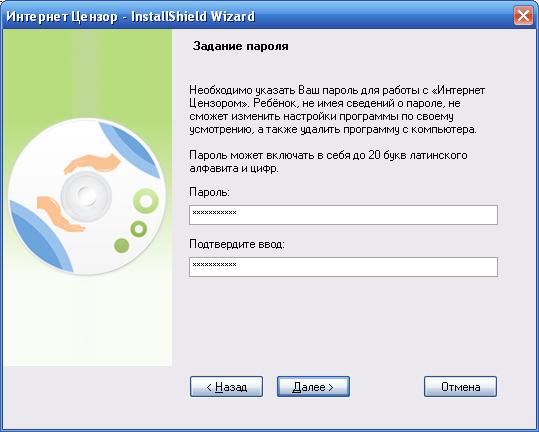 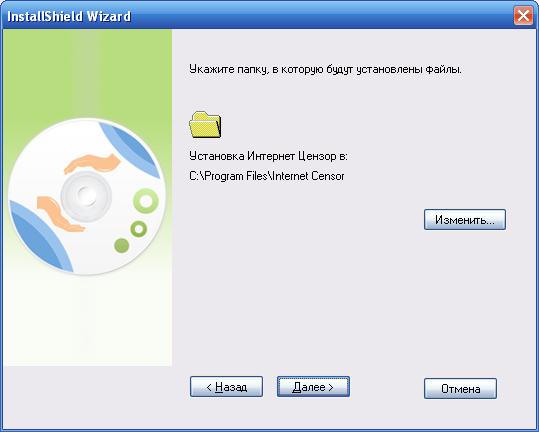 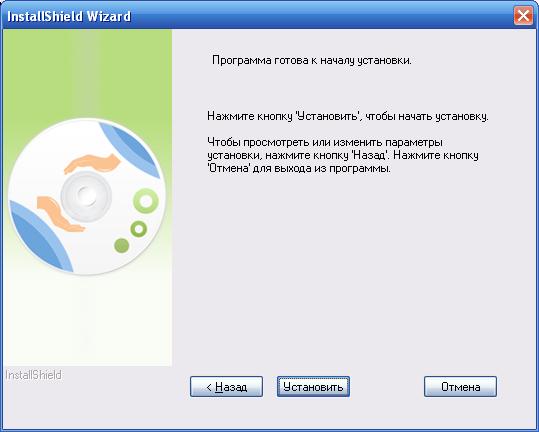 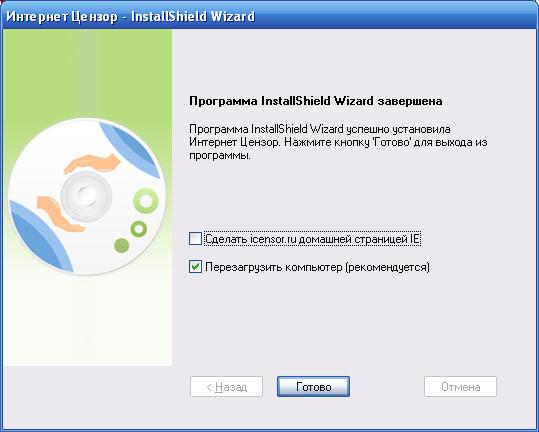 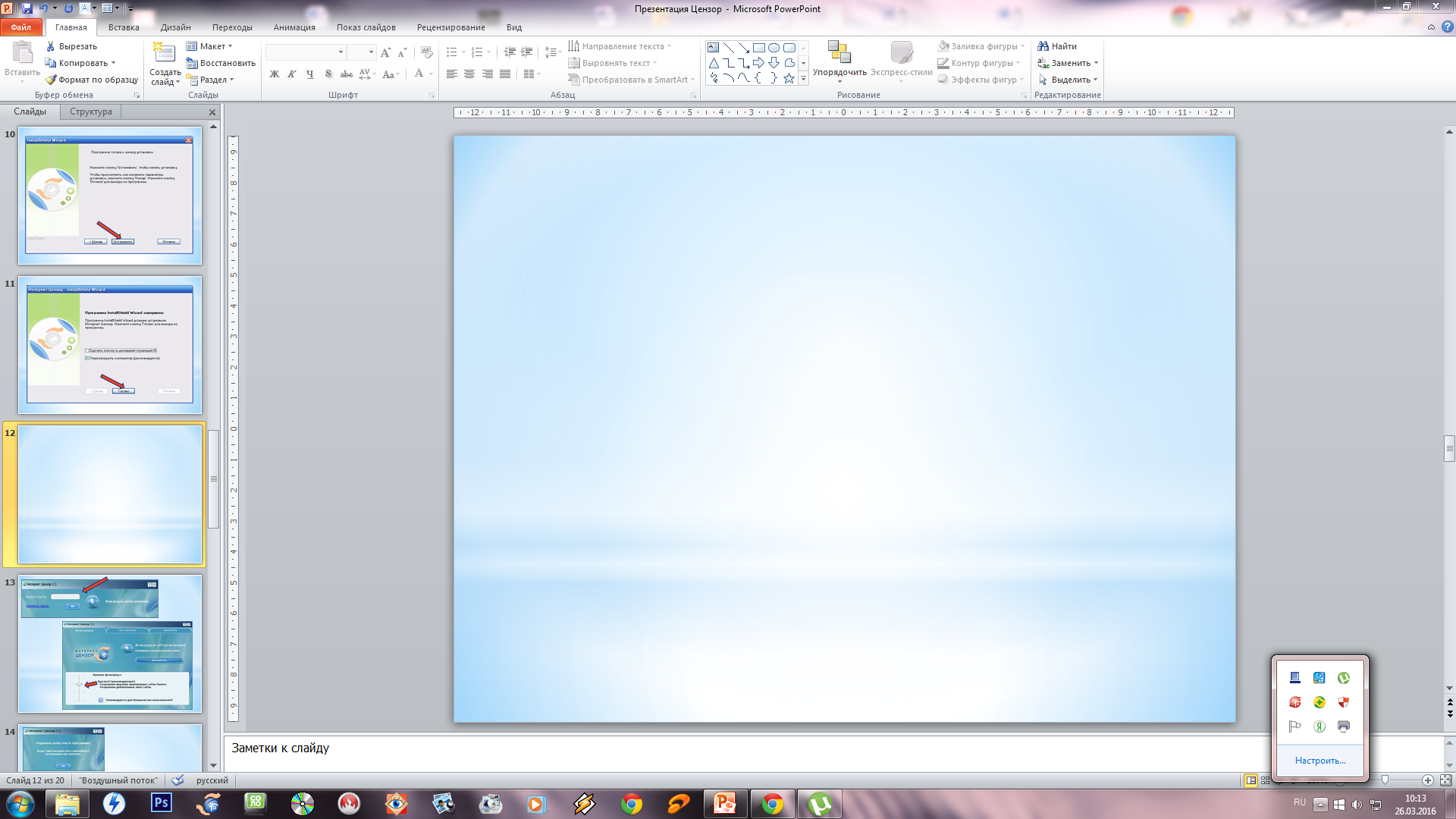 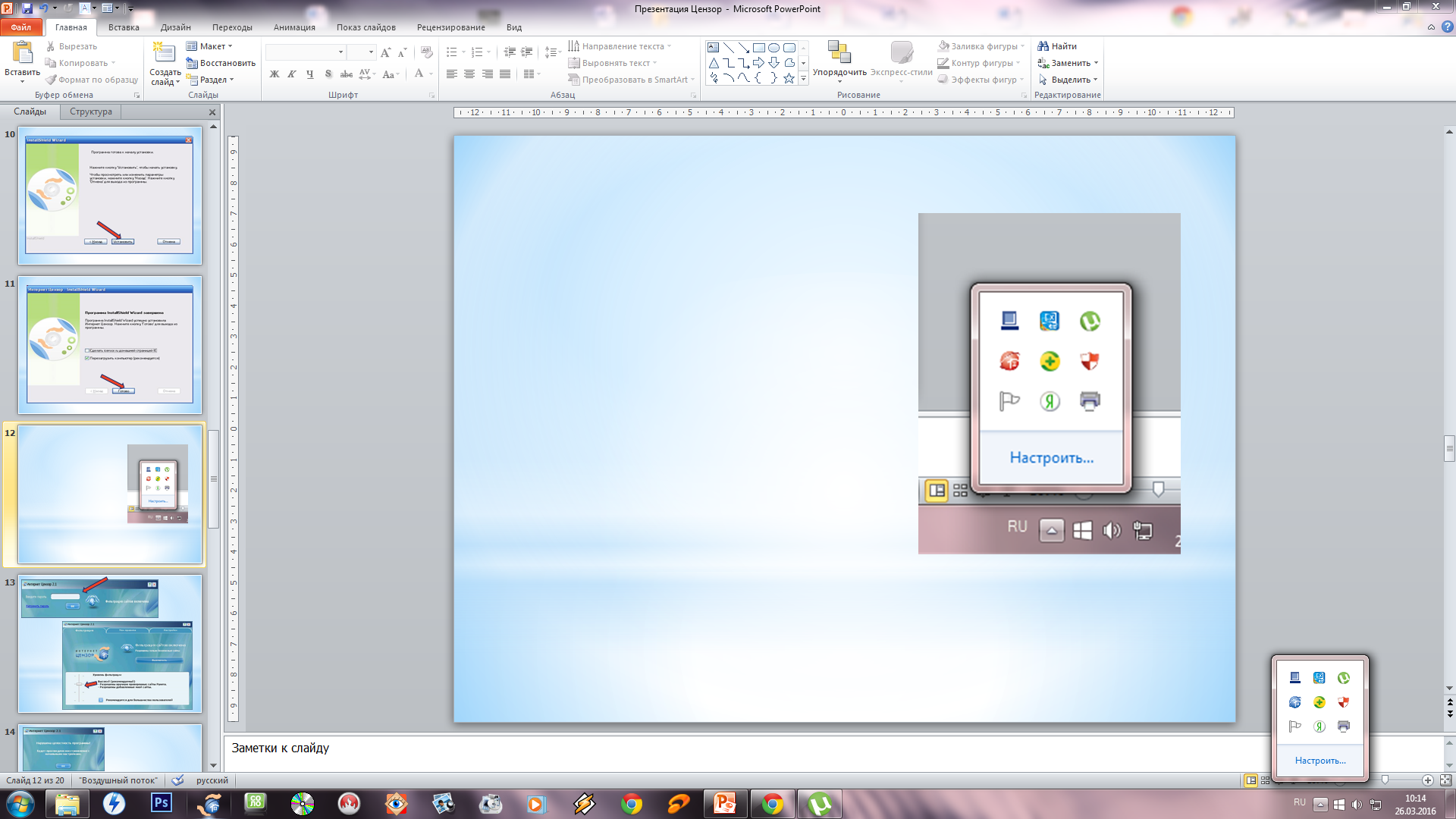 Фильтрация включена
Фильтрация выключена
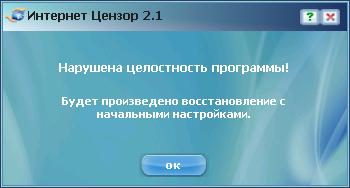 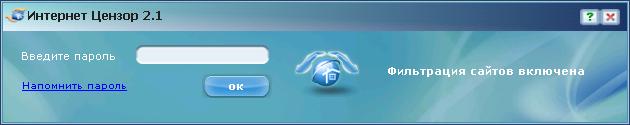 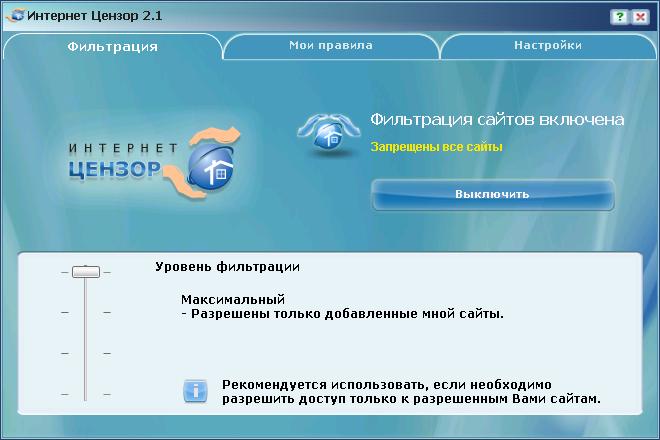 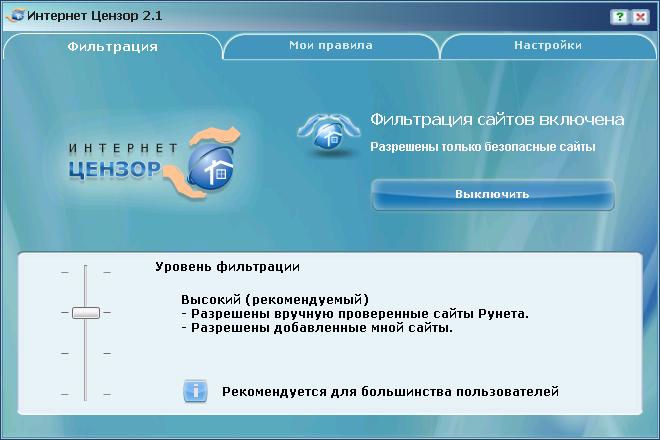 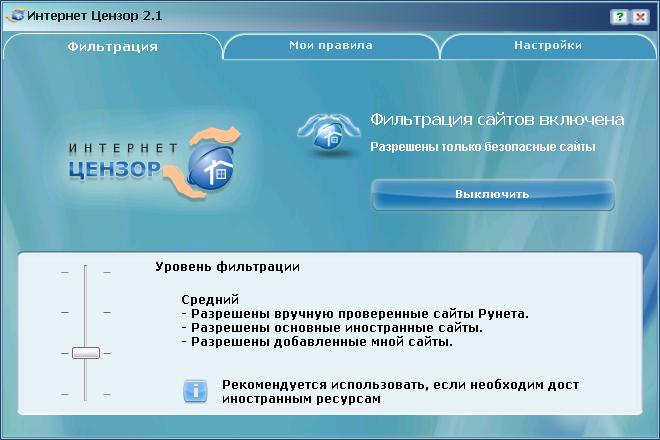 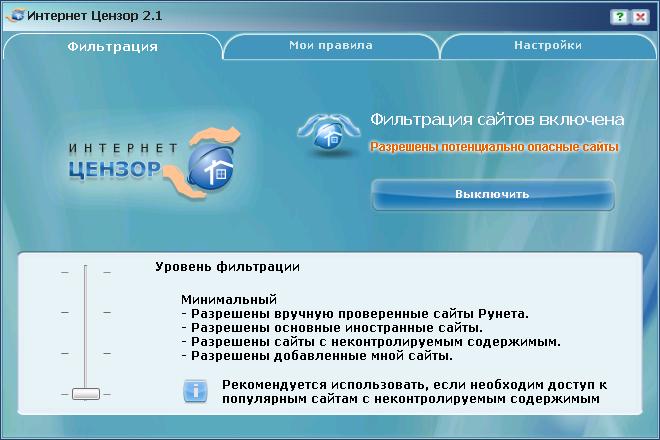 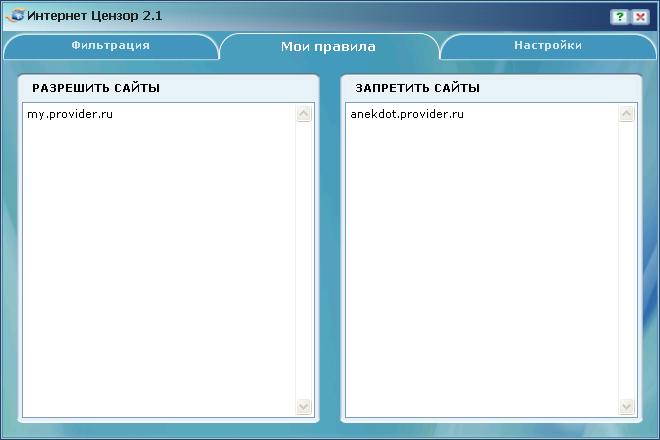 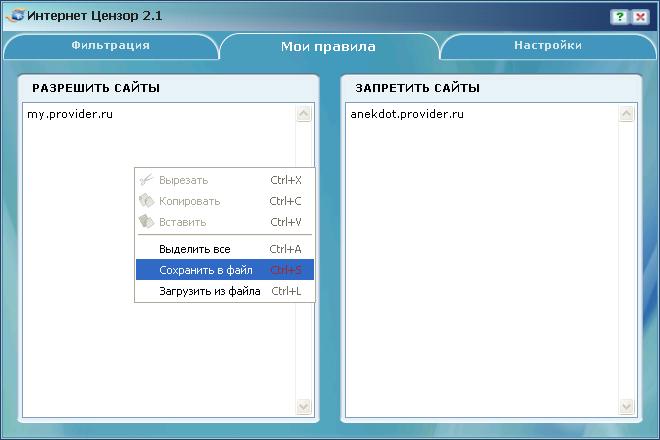 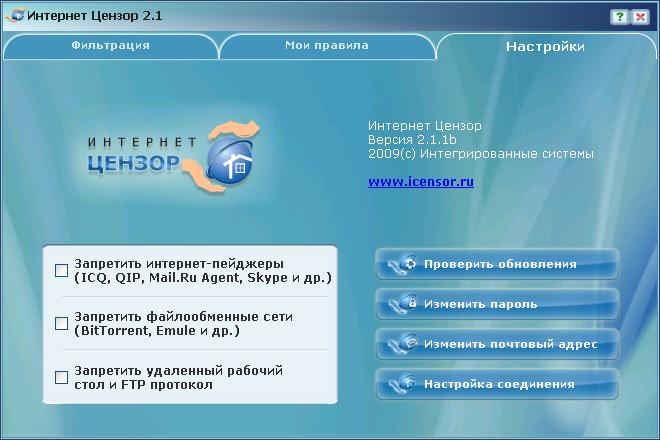 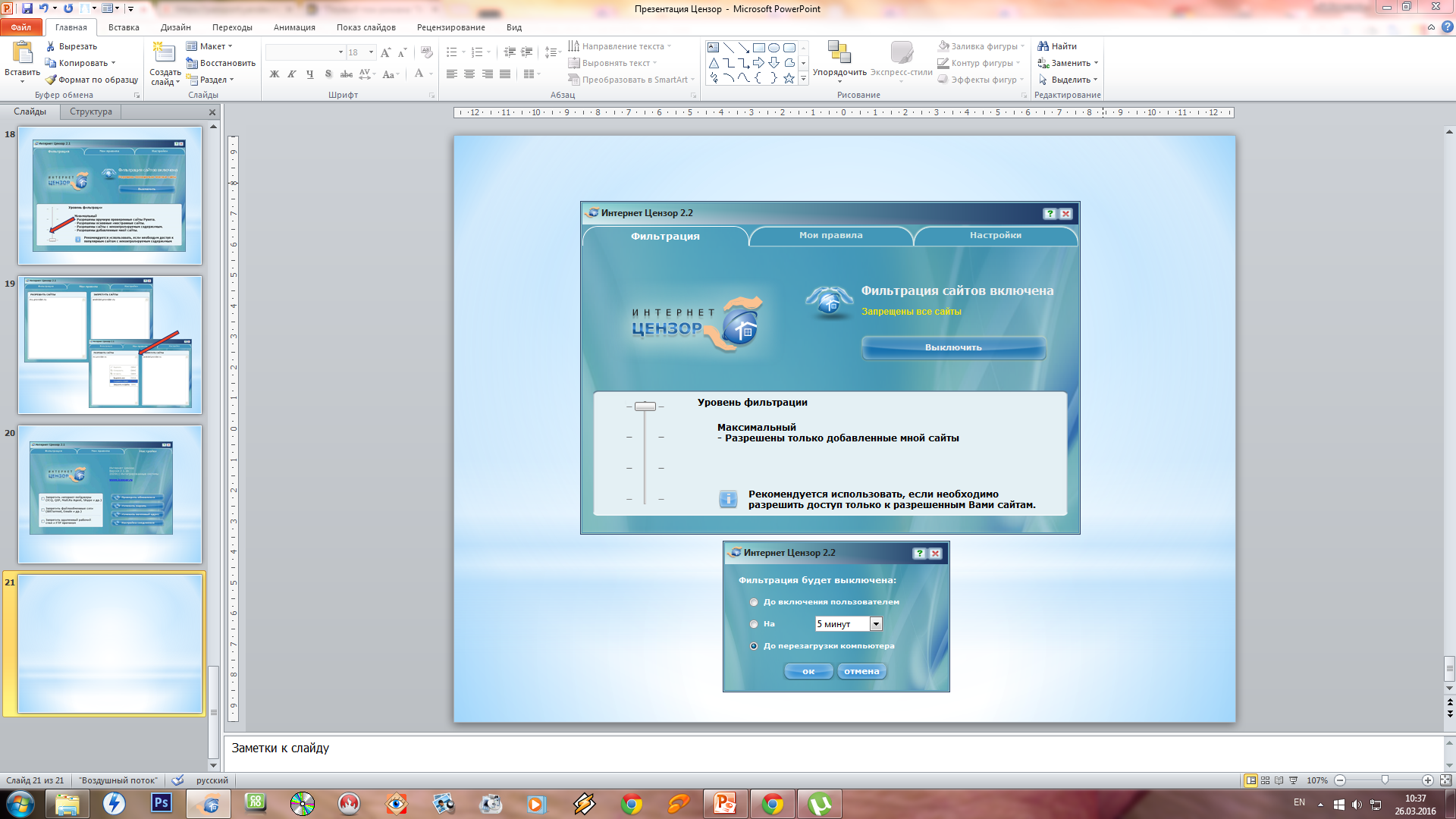